Муниципальное бюджетное учреждение
дополнительного образования
«Центр внешкольной работы Малая Академия»
Детский технопарк «Кванториум»
города Рубцовск
СОЗДАНИЕ КОМПЬЮТЕРНОЙ ИГРЫ, КАК ИНСТРУМЕНТА ДЛЯ РАЗВИТИЯ ПОЗНАВАТЕЛЬНОЙ ДЕЯТЕЛЬНОСТИ У ДЕТЕЙ
Автор: 
Сурков Дмитрий Алексеевич, 9 класс, 
МБОУ "Лицей №6"
Научный руководитель:  
Фартышев Дмитрий Александрович, 
педагог дополнительного образования
2022 г.
ЦЕЛЬ: выявить возможности использования компьютерной игры, как средства развития познавательного интереса школьника и создание компьютерной игры для развития качеств ребёнка..
    ЗАДАЧИ:     
•	собрать необходимую информацию, посвященную поискам языка программирования подходящего для создания игры;
•	изучить особенности выбранного ЯП; 
•	определить минимальную комплектацию персонального компьютера;
•	изучить азы языка программирования;
•	создать приложение для развитие качеств детей.
2
ВЫБОР ЯЗЫКА ПРОГРАММИРОВАНИЯ
Рисунок 1 – Выбор языка программирования
3
SCRATCH – СОВРЕМЕННЫЙ ЯП
Scratch (в переводе с английского - "царапина", произносится как "скретч") представляет собой учебный язык программирования, в котором создание программ происходит не путем написания текста с помощью специального синтаксиса, а в визуальном режиме: так из интуитивно понятным образом оформленных элементарных блоков можно как из конструктора собирать программы.
	Среда разработки Scratch позволит родителям, учителям и педагогам формировать для своих детей развивающие игры, анимации и викторины.
	Существует несколько версий ПО Scratch:
версия 1.4;
версия 2.0;
версия 3.0;
web (версия для работе в браузере).
4
ТРЕБОВАНИЯ К ПРОГРАММНЫМ И АППАРАТНЫМ СРЕДСТВАМ
Разработка компьютерной игры на основе языка программирования Scratch может осуществляться на любом стационарном компьютере. Компьютер со слабыми характеристиками может запросто запустить среду ЯП. 
В доказательство этому может служить список минимальных требования для работы с программным обеспечением:
•	ПК стандартной комплектации;
•	более 100 Мб оперативной памяти;
•	Windows, OS X или Linux (x32);
•	Adobe Air 2.6 и выше (ссылка на загрузку есть на странице загрузки);
•	около 25 Мб свободного места на диске.
5
СПРАЙТЫ ПРОГРАММЫ
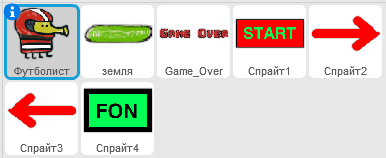 Рисунок 2 – Спрайты для созданного приложения
6
РЕЗУЛЬТАТЫ РАБОТЫ
Рисунок 3 – Общий вид ПО ЯП Scratch с разработанным приложением
7
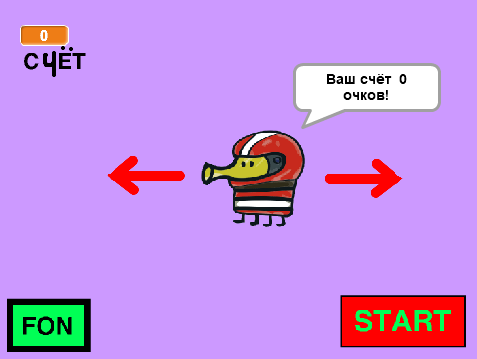 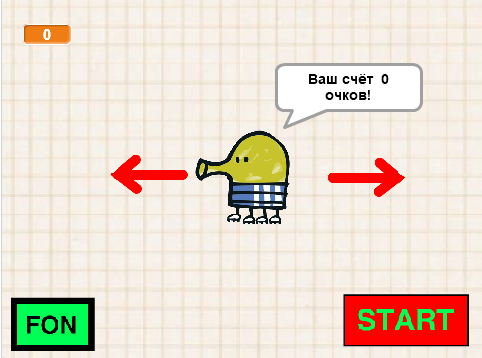 Рисунок 5 – Основное меню после настройки
Рисунок 4 –  Основное меню игры
8
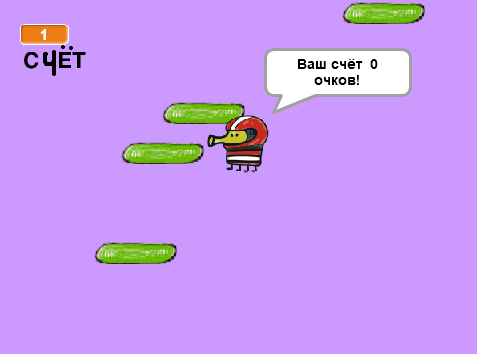 Рисунок 6 – Рабочий процесс приложения
9
ЗАКЛЮЧЕНИЕ
В результате проекта было создано игровое приложение на языке программирования Scratch для развития познавательной деятельности ребёнка.
Для достижения цели были выполнены следующие задачи:
•	собрана необходимая информация, посвященную поискам языка программирования подходящего для создания игры;
•	изучены особенности выбранного ЯП; 
•	определена минимальная комплектация персонального компьютера;
•	изучены азы языка программирования;
•	создано приложение для развития качеств детей.
Таким образом, задачи выполнены в полном объёме.
10